Teātra spēlēšanas tradīcija Salaspilī
Virtuāla izstāde
Teātra izrādīšanai un spēlēšanai Salaspils teritorijā ir dziļas un senas saknes. „Novada iedzīvotāju ciešā saistība ar Daugavas tirdzniecības ceļu un Rīgas pilsētu ietekmē arī viņu sadzīvi un kultūru.” /Vanaga, L. Salaspils novads.- 2011. – 89.lpp./ Teātra tradīcija iestiepjas 18.gadsimtā, kad ar teātra mecenāta barona Otto Hermaņa fon Fītinghofa-Šēla gādību Doles muižas parkā tiek ierīkots dārza teātris. „Kā aizrautīgs teātra mākslas cienītājs viņš par saviem līdzekļiem izveido un uztur pirmo pastāvīgo teātra trupu Rīgā, t.s. Muses biedrībā, kur Rīgas augstākā sabiedrība pavada brīvo laiku. Doles parkā O. H. fon Fītinghofs pēc Veimāras dārza teātra parauga liek ierīkot brīvdabas skatuvi un liepu stādījumus skatuves kulisēm. Arī vēlāk, vairs nebūdams muižas saimnieks, viņš kopā ar Rīgas aktieriem Dolē rīko vasaras viesizrādes.” /Vanaga, L. Salaspils novads.- 2011. – 82.lpp./
 		Vēlāk teātra spēlēšana raksturīga jaundibinātu biedrību paspārnē. Tā 19.gs. 90.gadu sākumā Salaspilī nodibināta Sātības (pretalkohola) biedrība „Labais prāts”, kas rīko un izrāda arī teātra izrādes. 
		Padomju varas laikā mākslinieciskā pašdarbība ir spilgts politiskās audzināšanas „instruments” un neatņemama sadzīves sastāvdaļa. 1952.gada 20.jūlija laikrakstā „Darba balss” varam lasīt: „Mūsu republikā šodien nav ciema, nav kolchoza, kurā nedarbotos mākslinieciskās pašdarbības kolektīvi”. Notiek dramatisko kolektīvu skates – tiek rādīti iestudējumi un savā starpā notiek sacensība. Tāpat dramatizējumi tiek rādīti brīvdabā Daugavas krastā.
„…amatierkolektīvi ir ļoti interesanti. Viņiem ir savs spēles laukums un savi skatītāji. Viņi turpina arī valodas tālāko saglabāšanu. Tam ir ļoti liela kultūras vērtība. …amatiermāksla ir savdabīga un neatkārtojama” – tā kādā intervijā pauž režisore un pedagoģe Edīte Neimane, kuras pieredzē ir darbs ar teātra studentiem un aktieriem uz skatuves vairāku desmitu gadu garumā.	Atjaunotais Salaspils amatierteātris var lepoties ar teju 20 gadu pastāvēšanas vēsturi. Pārlūkojot uzkrāto informāciju Salaspils novada bibliotēkas veidotajā Novada datubāzē un pārlapojot vietējās avīzes „Salaspils vēstis” un reģiona laikraksta „Rīgas Apriņķa avīze” lappuses, rodas pārliecība, ka trupas mākslinieciskās gaitas ir aktīvas un radošu gandarījumu pilnas kopš tā dibināšanas pirmssākumiem 2002.gadā, kad grupiņa iniciatīvas bagātu jauniešu nodibināja teātri. Skatītājiem aktieru sniegums izrādēs patīk un dalība dažādos konkursos tiek atzinīgi novērtēta. 	Savu 10. pastāvēšanas gadadienu Salaspils teātra ļaudis atzīmēja ar izrādi „Krāsainās satikšanās” LAIKĀ un TELPĀ, kuras režijas un scenārija autore bija teātra vadītāja Edīte Neimane. Ko teātris rādīs saviem skatītājiem, kad uz skatuves būs nospēlēti otrie desmit? 	Virtuālā izstāde atspoguļo Salaspils pašdarbības teātra spēlēšanas kustības attīstības notikumus, par kuriem publikācijās stāsta aktieri paši un raksta novada hronikas dokumentālisti.	Izstādes veidošanā informācijas meklēšanai un atlasei tika izmantoti sekojoši elektroniskie resursi: Pierīgas novadu bibliotēku kopkatalogs  https://salaspils.biblioteka.lv/Alise/lv/home.aspxValsts nozīmes bibliotēku elektroniskais kopkatalogs Latvijas Nacionālā digitālā bibliotēka http://periodika.lvLursoft laikrakstu bibliotēka http://news.lv	Materiāli kārtoti pēc notikumu hronoloģiskā principa – no senatnes līdz mūsdienām.
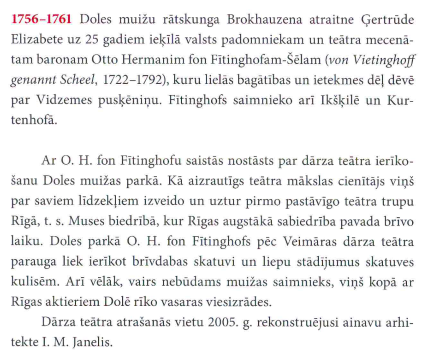 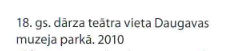 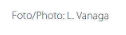 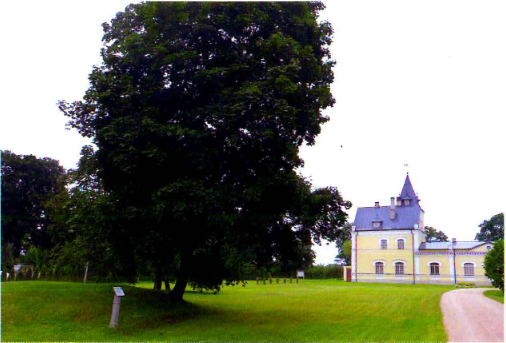 Vanaga, L.  Salaspils novads. - Salaspils : Salaspils novada dome, 2011. – 82. lpp.
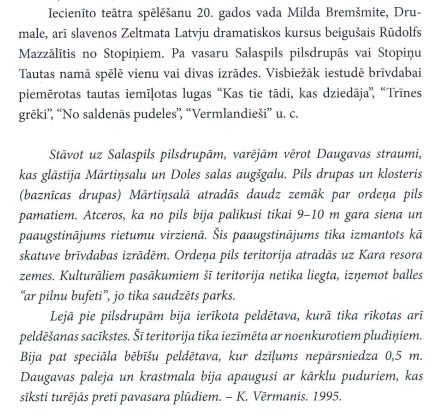 Vanaga, L.  Salaspils novads. - Salaspils : Salaspils novada dome, 2011. – 168. lpp.
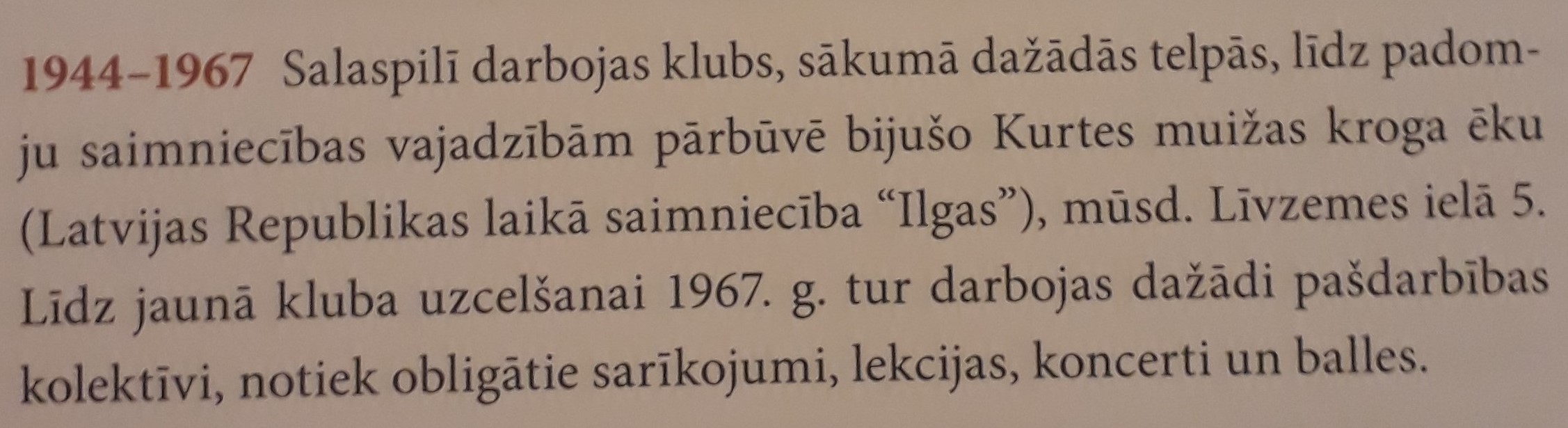 Vanaga, L.  Salaspils novads. - Salaspils : Salaspils novada dome, 2011. – 207. lpp.
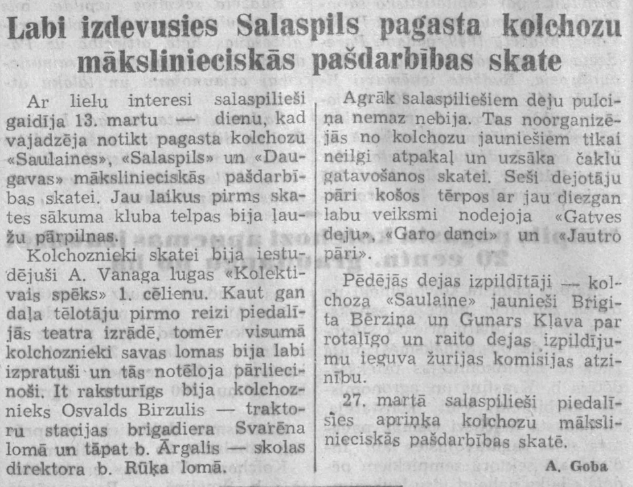 Darba Balss (Rīgas rajons) 1949.03.15
http://periodika.lv/periodika2-viewer/view/index-dev.html?lang=fr#panel:pa|issue:/dabr1949n032|article:DIVL95|issueType:P
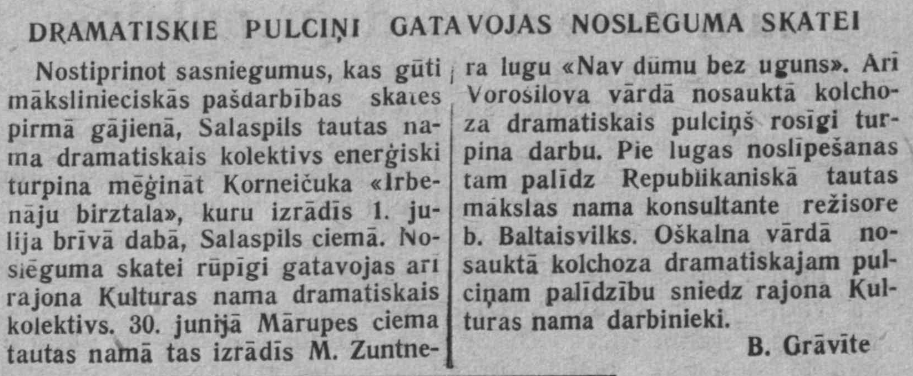 Darba Balss (Rīgas rajons) 1951.06.29
http://periodika.lv/periodika2-viewer/view/index-dev.html?lang=fr#panel:pa|issue:/dabr1951n077|article:DIVL26|query:DRAMATISKIE%20PULCI%C5%85I%20GATAVOJAS%20NOSLEGUMA%20SKATEI%20skates%20dramatiskais|issueType:P
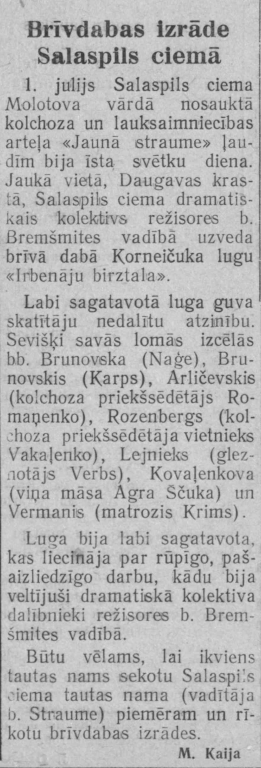 http://periodika.lv/periodika2-viewer/view/index-dev.html?lang=fr#panel:pa|issue:/dabr1951n081|article:DIVL111|issueType:P
Darba Balss. - Nr.81 (1951, 8.jūl.), 2.lpp.
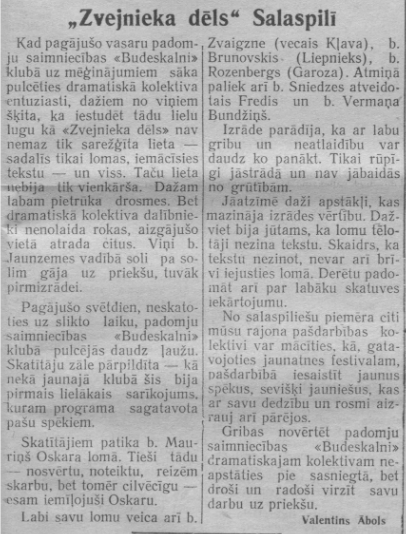 http://www.periodika.lv/periodika2-viewer/view/index-dev.html?lang=fr#panel:pp|issue:/dabr1956n143|article:DIVL99|query:Zvejnieka%20d%C4%93ls|issueType:P
Darba Balss Nr.143 (1956, 2.dec.), 3.lpp.
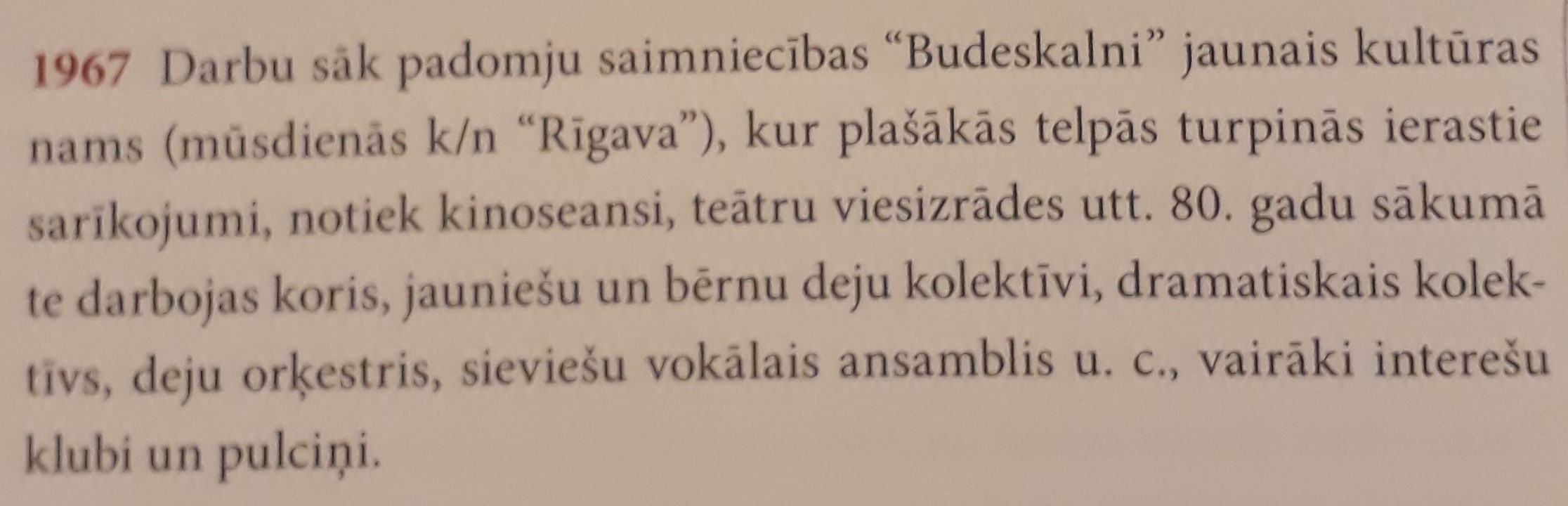 Vanaga, L.  Salaspils novads. - Salaspils : Salaspils novada dome, 2011. – 230. lpp.
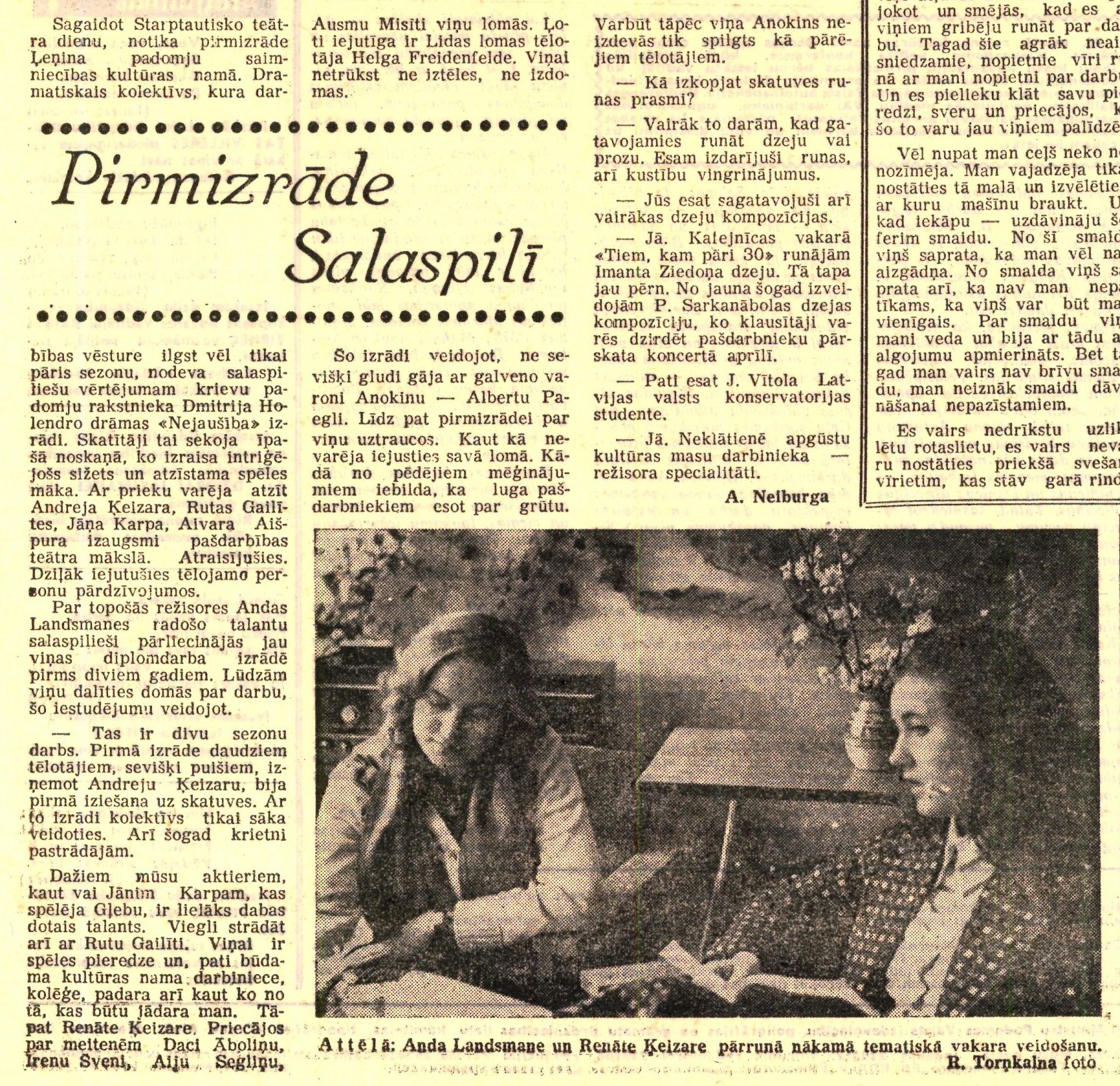 http://periodika.lv/periodika2-viewer/view/index-dev.html?lang=fr#panel:pa|issue:/dabr1977n039|article:DIVL132|issueType:P
Darba Balss (Rīgas rajons) 1977.03.31
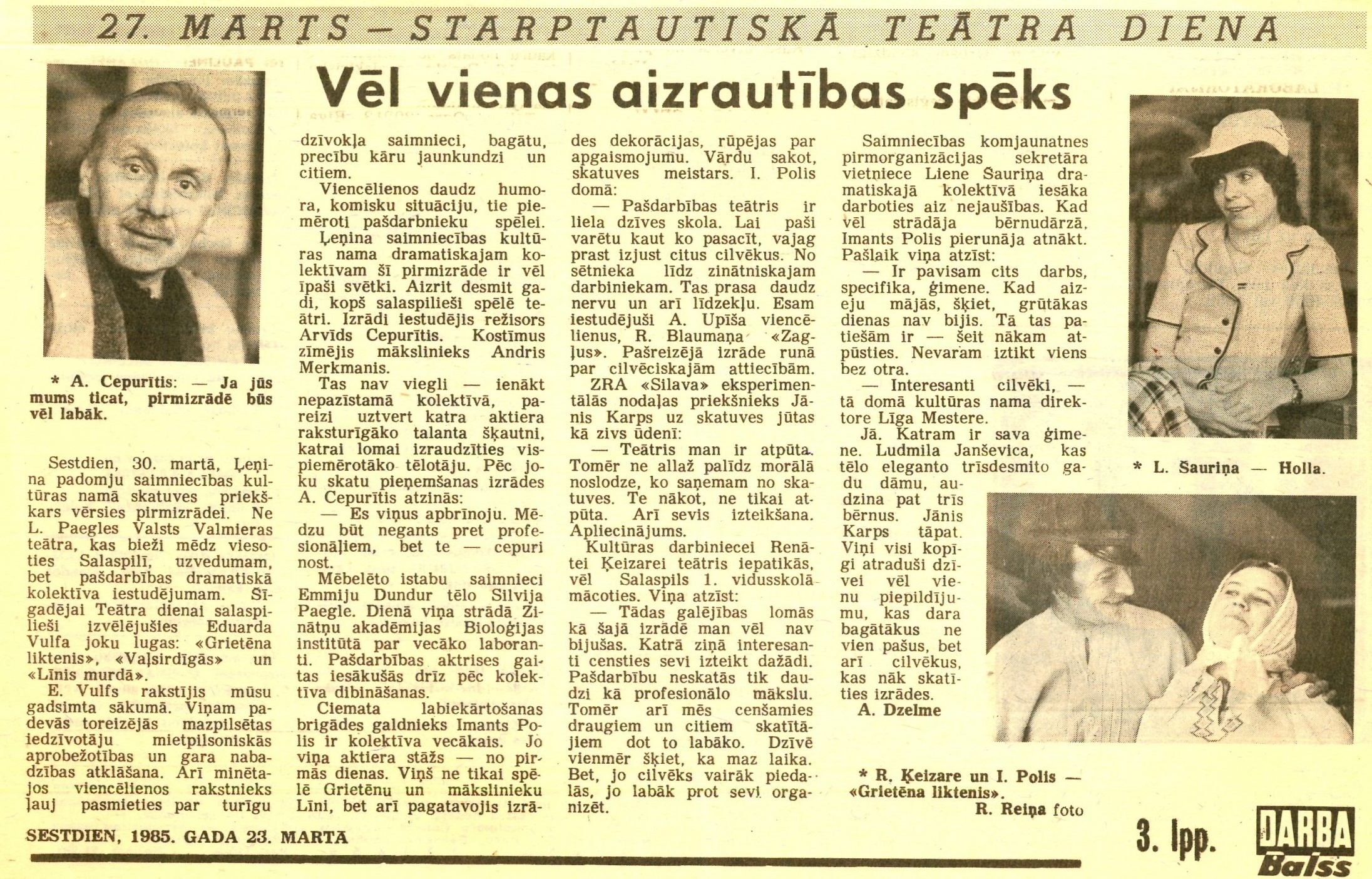 Darba Balss (Rīgas rajons) 1985.03.23
http://periodika.lv/periodika2-viewer/view/index-dev.html?lang=fr#panel:pa|issue:/dabr1985n036|article:DIVL153|query:V%C4%93l%20vienas%20aizraut%C4%ABbas%20sp%C4%93ks|issueType:P
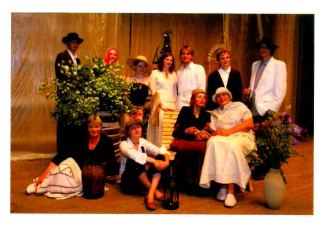 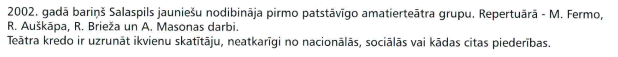 XI Latvijas amatierteātru salidojums. - Jēkabpils : Valsts aģentūra ''Tautas mākslas centrs'', 2006. - [33]. lpp.
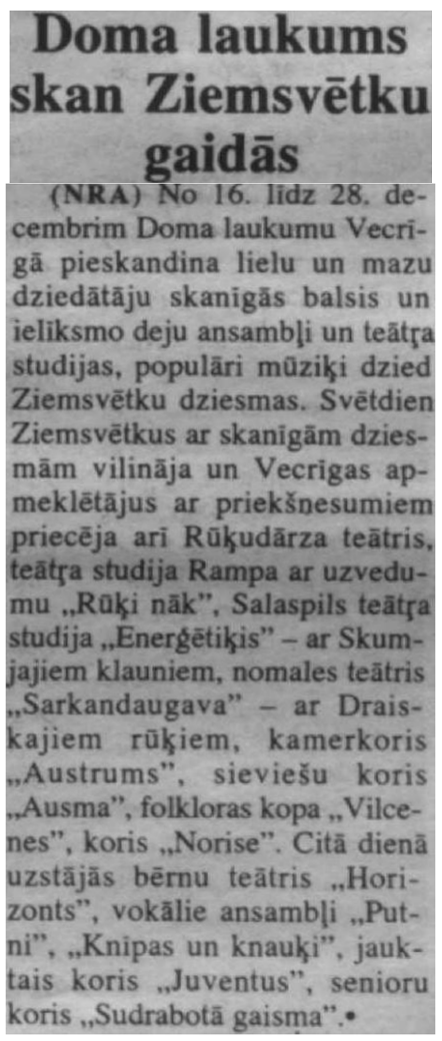 http://periodika.lv/periodika2-viewer/view/index-dev.html?lang=fr#panel:pa|issue:/p_001_xlam2002n50-51|article:DIVL492|issueType:P
Latvija Amerikā 2002.12.21
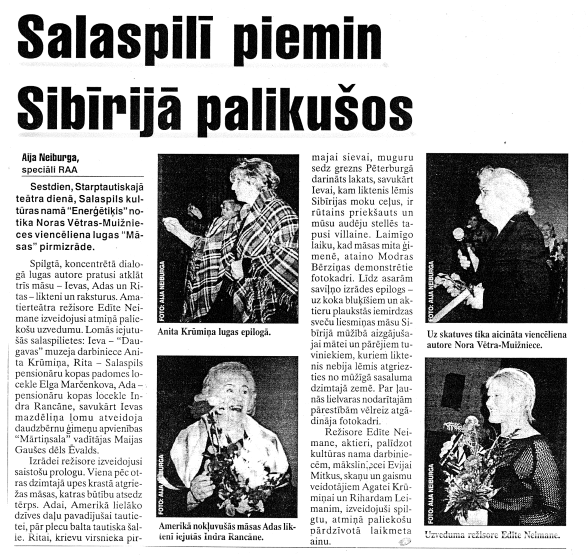 Rīgas Apriņķa Avīze. - Nr.37 (2004, 30.marts), 6.lpp.
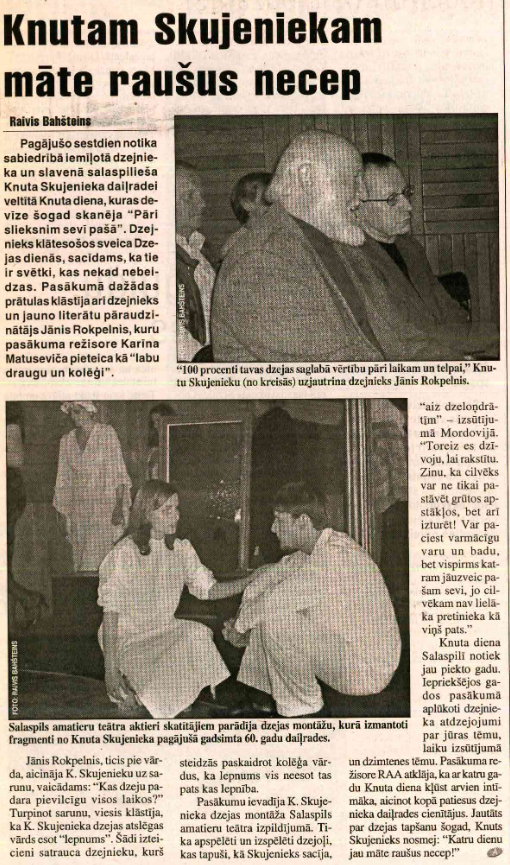 Rīgas Apriņķa Avīze. - Nr.108 (2004, 28.sept.), 3.lpp.
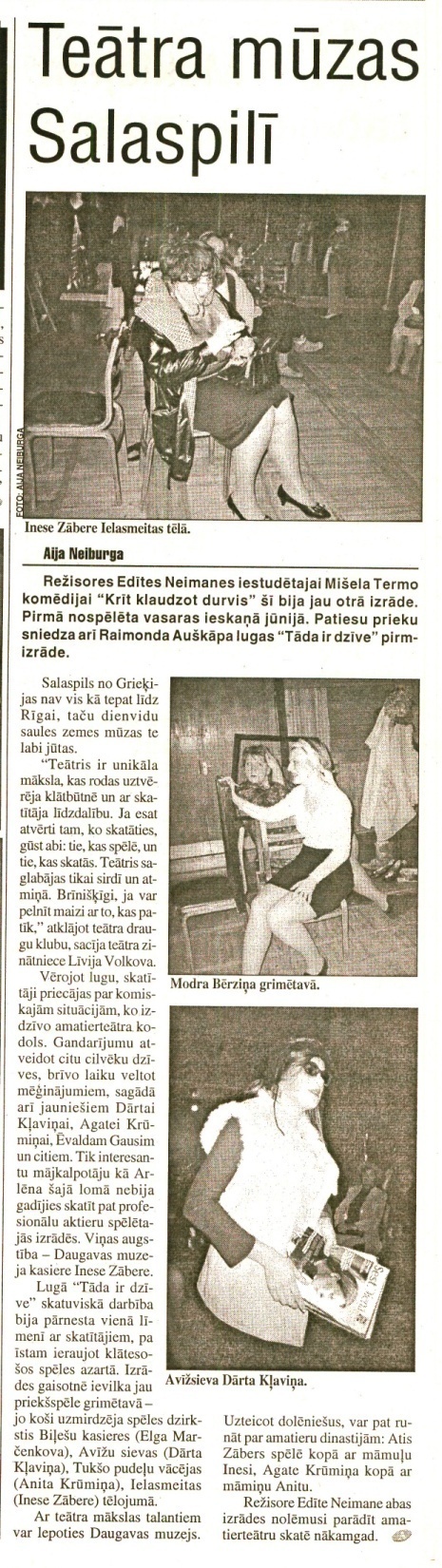 Rīgas Apriņķa Avīze (2004, 14.dec.), 10.lpp.
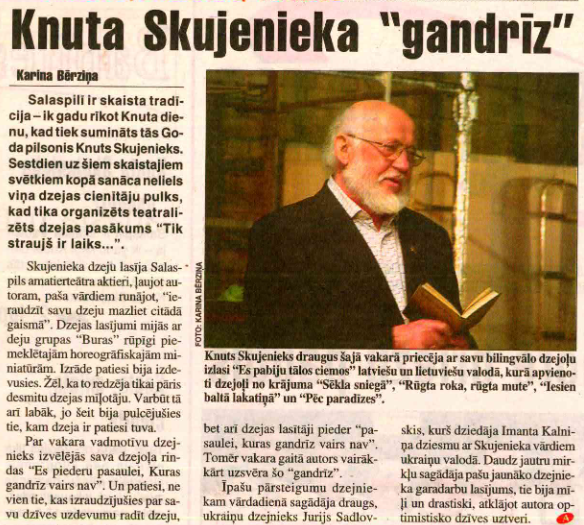 Rīgas Apriņķa Avīze. - Nr.110 (2005, 27.sept.), 2.lpp.
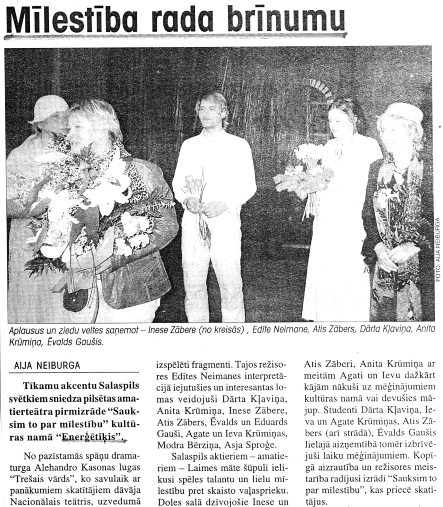 Rīgas Apriņķa Avīze. - Nr.64 (2006, 6.jūnijs), 8.lpp.
Uzvedumā “Sauksim to par mīlestību”
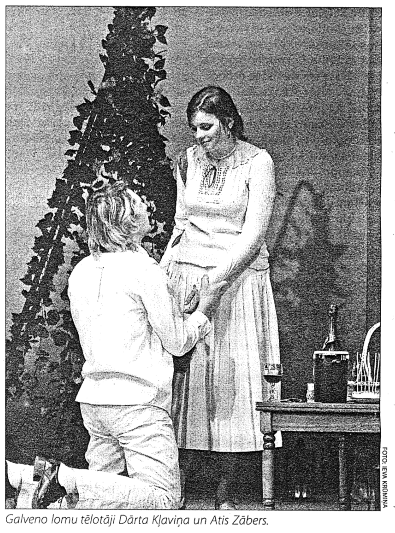 Rīgas Apriņķa Avīze. - Nr.64 (2006, 6.jūnijs), 8.lpp.
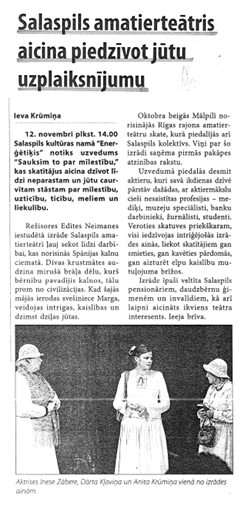 Rīgas Apriņķa Avīze. - Nr.131 (2006, 11.nov.), 5.lpp.
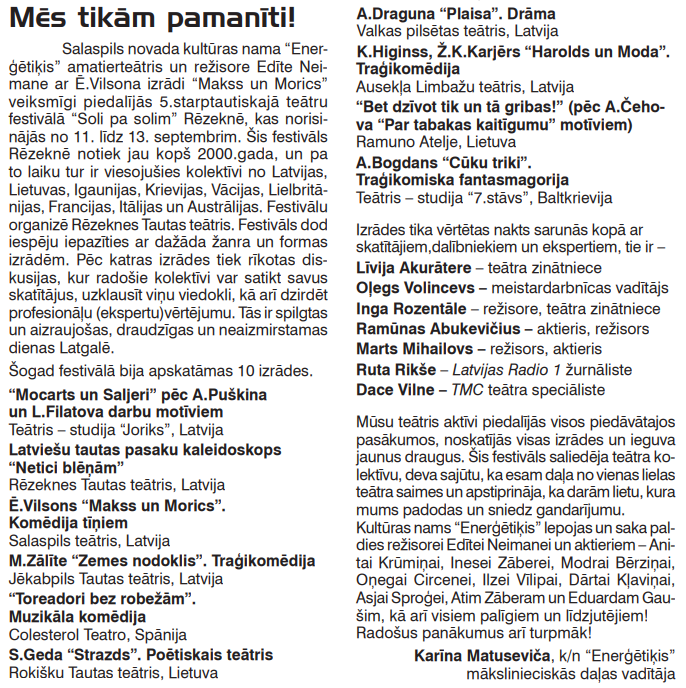 http://www.salaspils.lv/files/2008-okt2-lat.pdf
Salaspils Vēstis. - Nr.20 (2008, 17.okt.), 5.lpp.
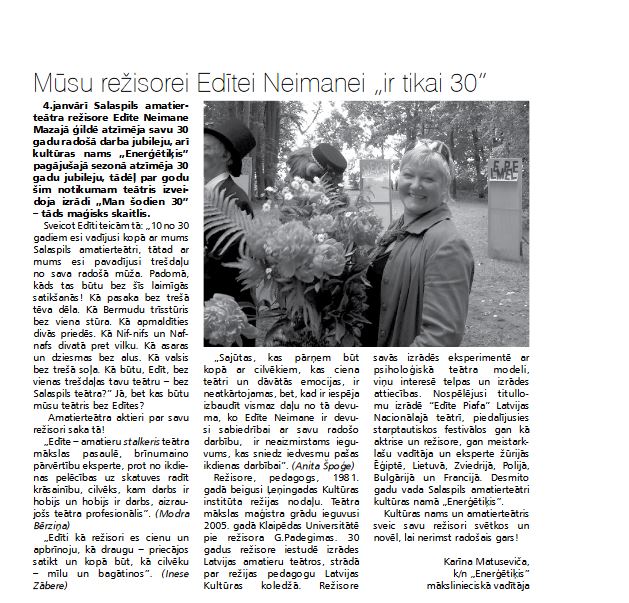 http://www.salaspils.lv/userfiles/file/salaspils_vestis/2012/2LAT.pdf
Salaspils Vēstis. - Nr.2 (2012, 20.janv.), 6.lpp.
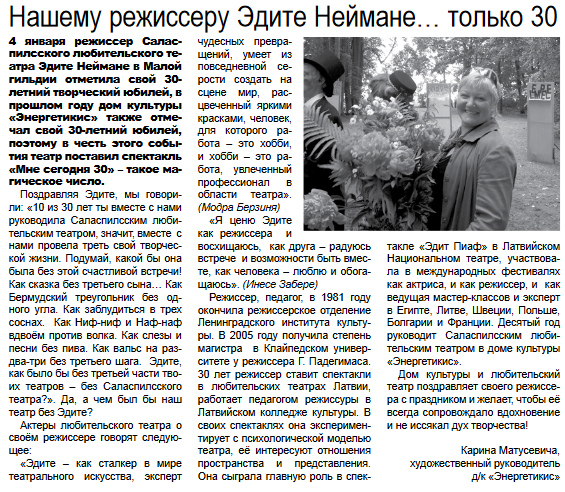 http://www.salaspils.lv/userfiles/file/salaspils_vestis/2012/2RU.pdf
Саласпилс Вестис. - N 2 (20 янв. 2012), с.6
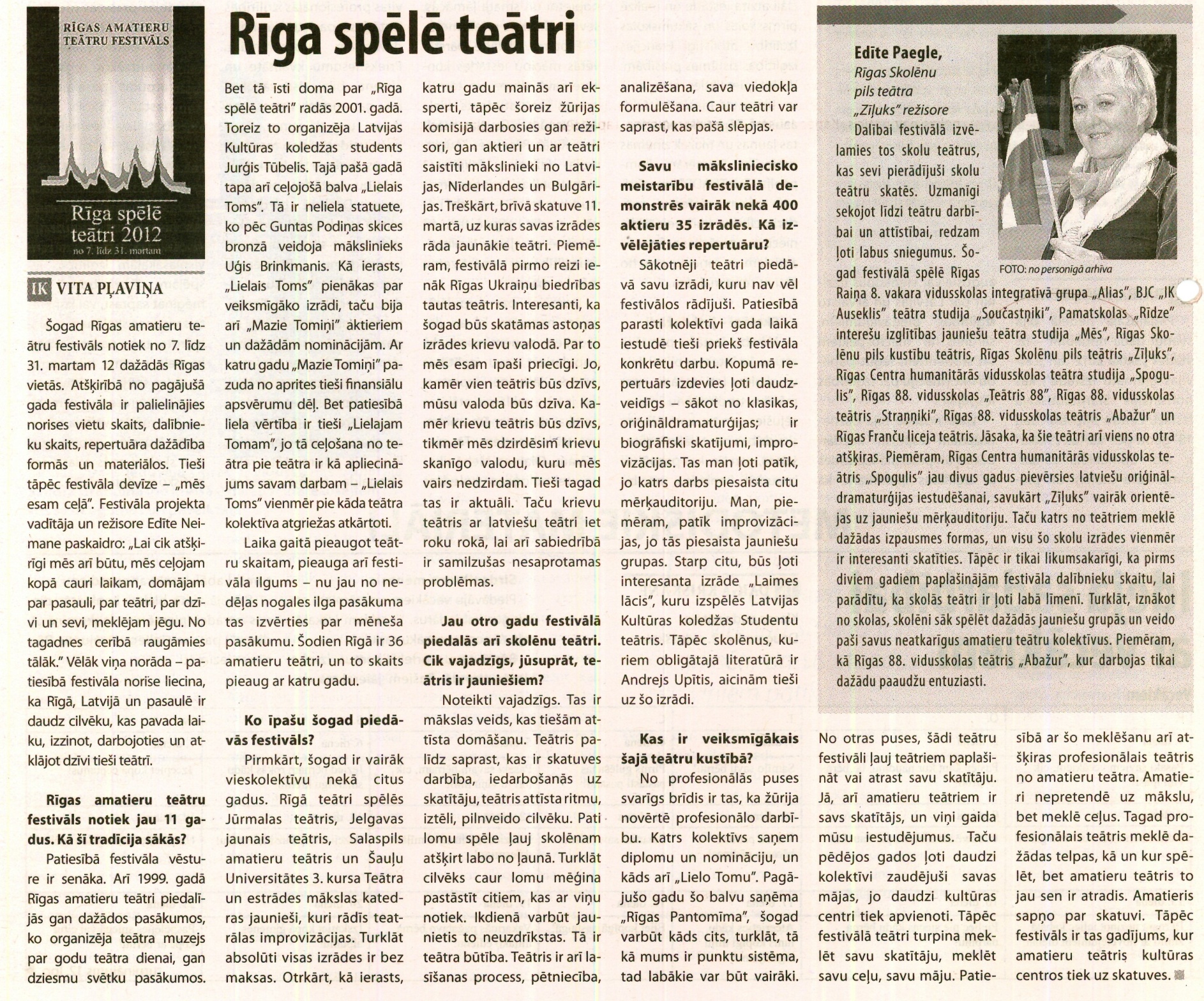 Izglītība un Kultūra Nr.10 (2012, 8.marts), 12.lpp.
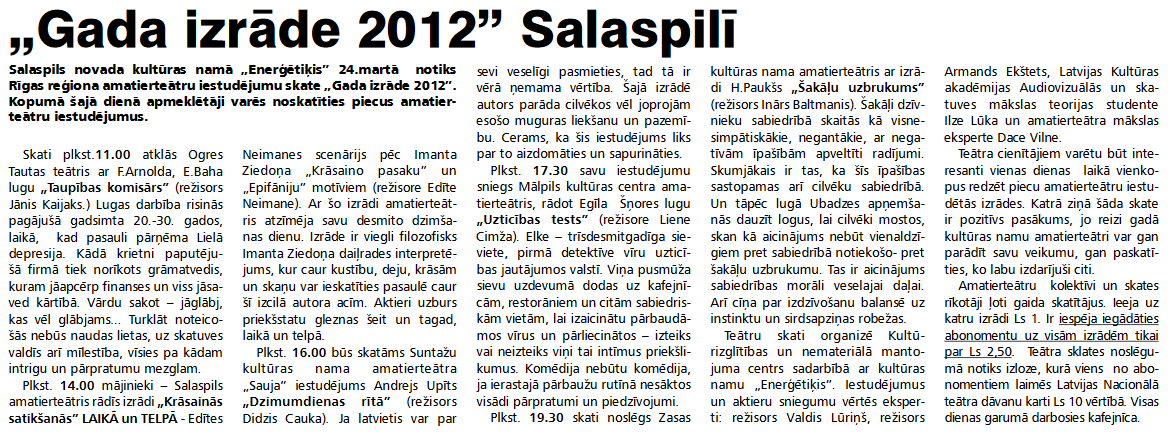 Salaspils Vēstis Nr.6 (2013, 22.marts), 6.lpp.
http://www.salaspils.lv/userfiles/file/salaspils_vestis/2013/06.pdf
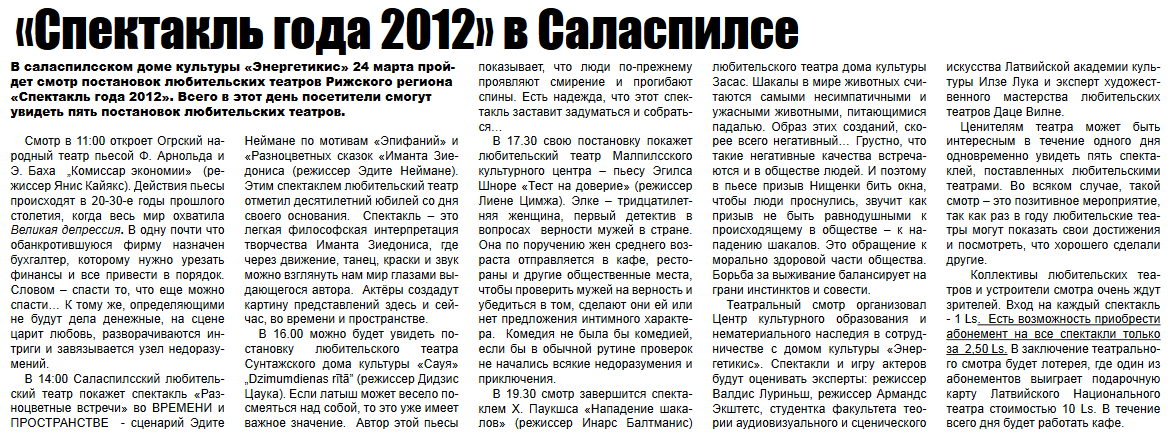 Cаласпилс Вестис N 6 (22 марта 2013), с.6
http://www.salaspils.lv/userfiles/file/salaspils_vestis/2013/06_RU.pdf
Amatierteātrim - 10
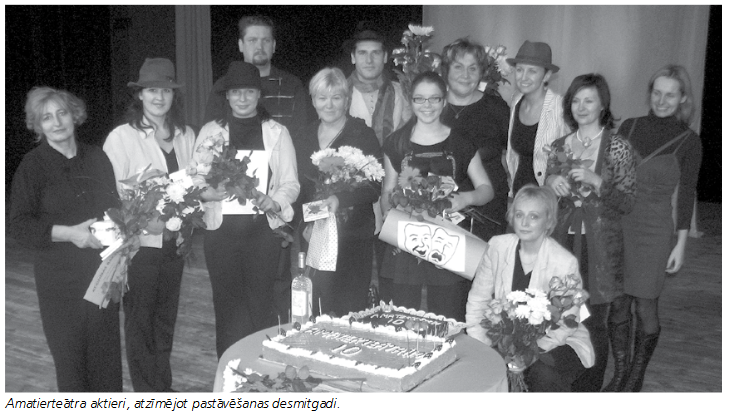 Salaspils Vēstis Nr.24 (2012, 21.dec.), 4.lpp.
http://www.salaspils.lv/userfiles/file/salaspils_vestis/2012/24.pdf#page=4&zoom=90,-166,438
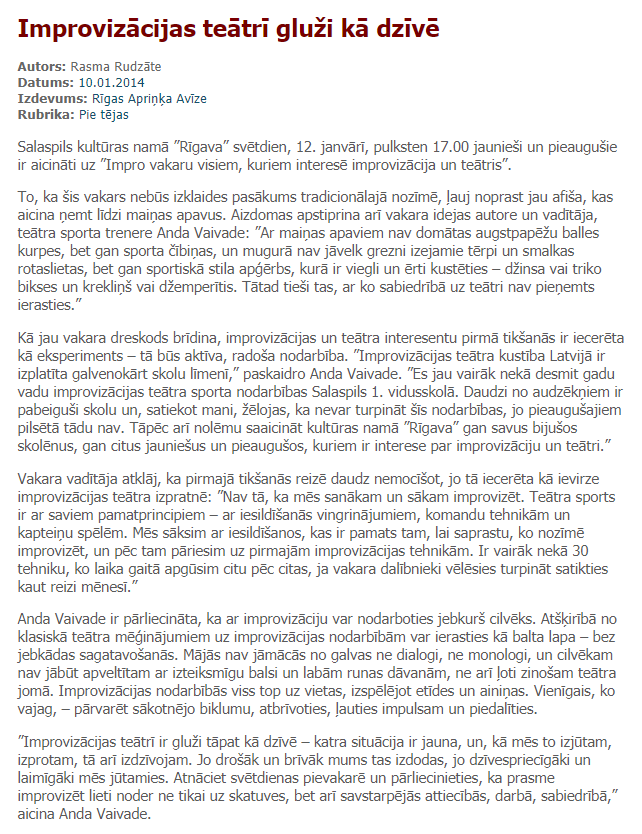 Rīgas Apriņķa Avīze. - Nr.[3] (2014, 10.janv.), 12.lpp.
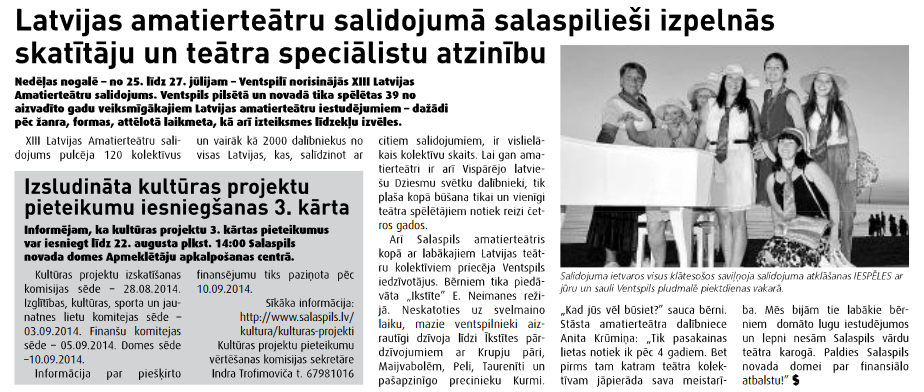 Salaspils Vēstis Nr.15 (2014, 1.aug.), 3.lpp.
http://www.salaspils.lv/images/salaspils_vestis/SalaspilsVestis01.08.2014-2.pdf
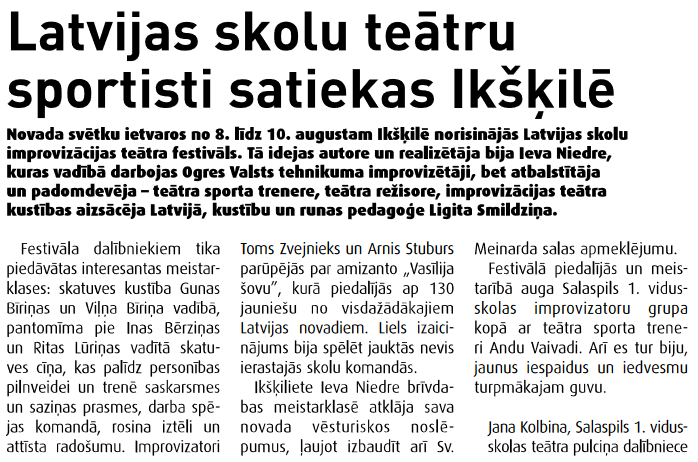 Salaspils Vēstis Nr.16 (2014, 22.aug.), 11.lpp.
http://www.salaspils.lv/images/salaspils_vestis/SalaspilsVestis22.08.2014-2.pdf
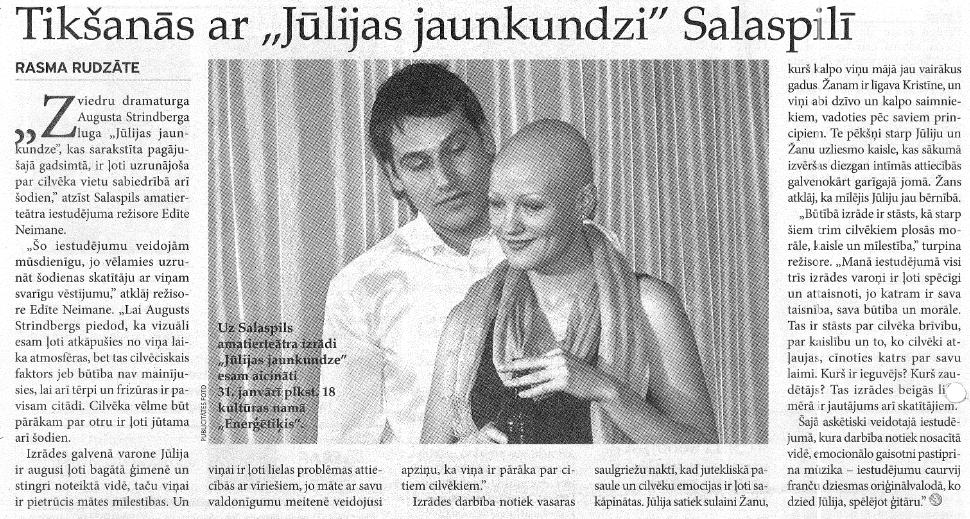 Rīgas Apriņķa Avīze (2015, 27.janv.), 12.lpp.
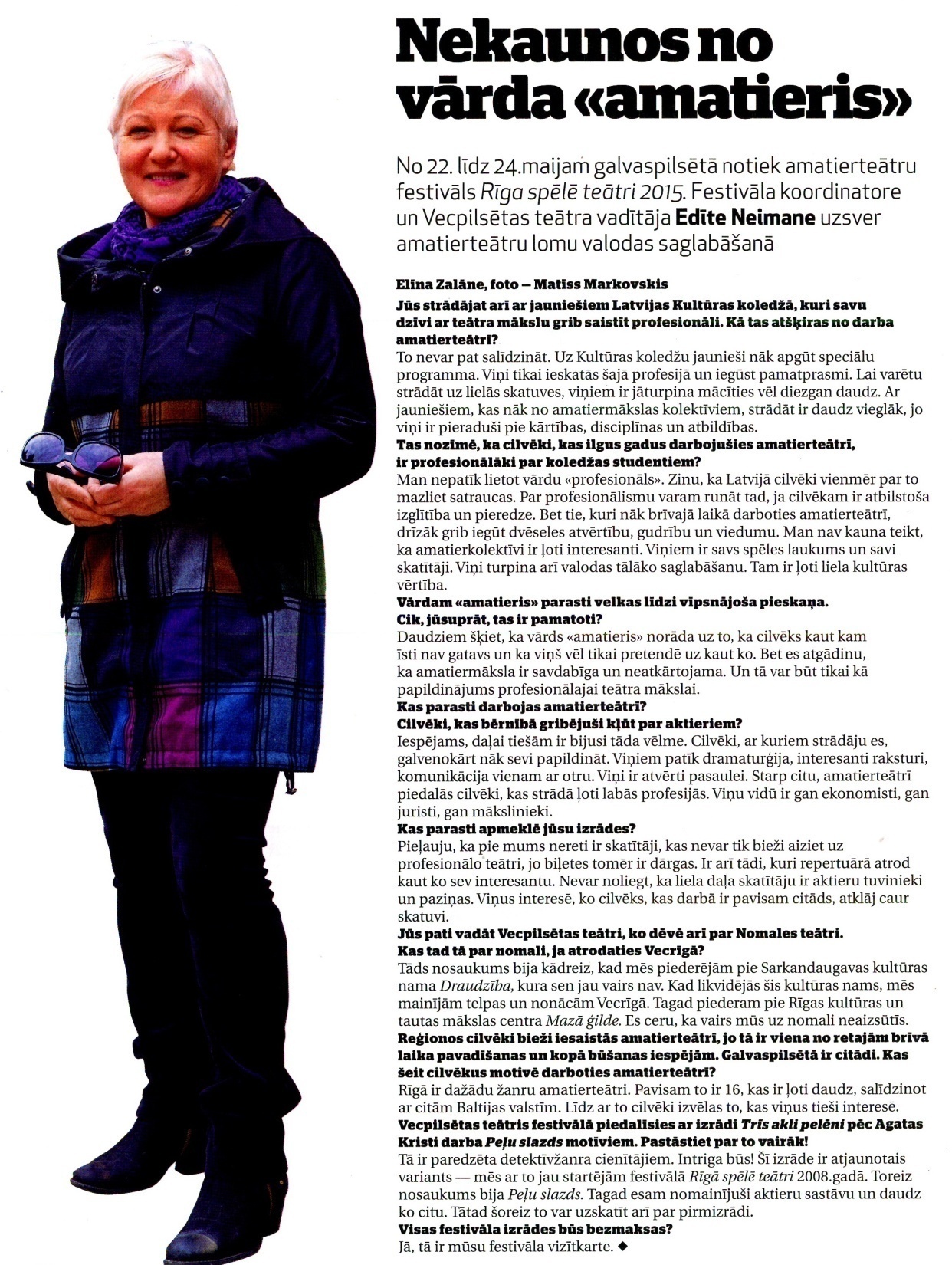 Diena Nr.96 (2015, 22.maijs), 10.lpp. -Piel. "SestDiena"
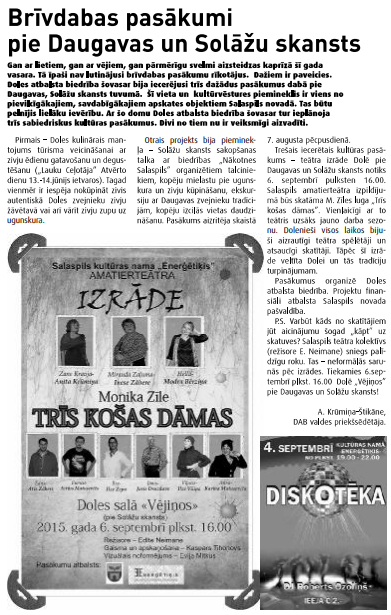 http://www.salaspils.lv/images/salaspils_vestis/2015/SalaspilsVestis_04.09.2015.pdf
Salaspils Vēstis. - Nr.17 (2015, 4.sept.), 8.lpp.
http://www.salaspils.lv/images/salaspils_vestis/2016/SalaspilsVestis_17.06._FINAL.pdf
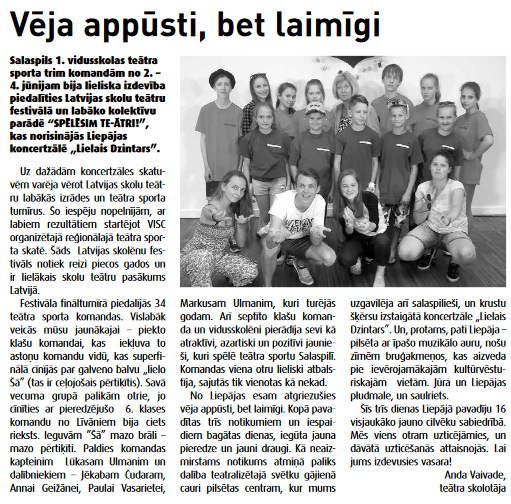 Salaspils Vēstis Nr.12 (2016, 17.jūn.), 7.lpp.
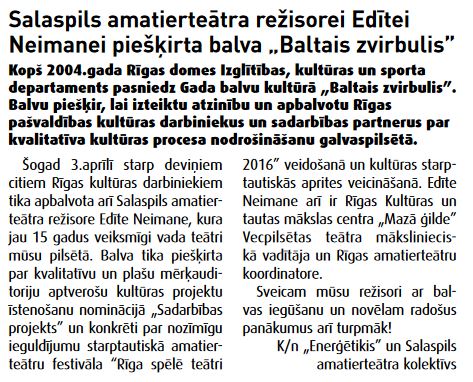 http://www.salaspils.lv/images/SalaspilsVestis_08.04.2017_FINAL.pdf
Salaspils Vēstis. - Nr.8 (2017, 21.apr.), 7.lpp.
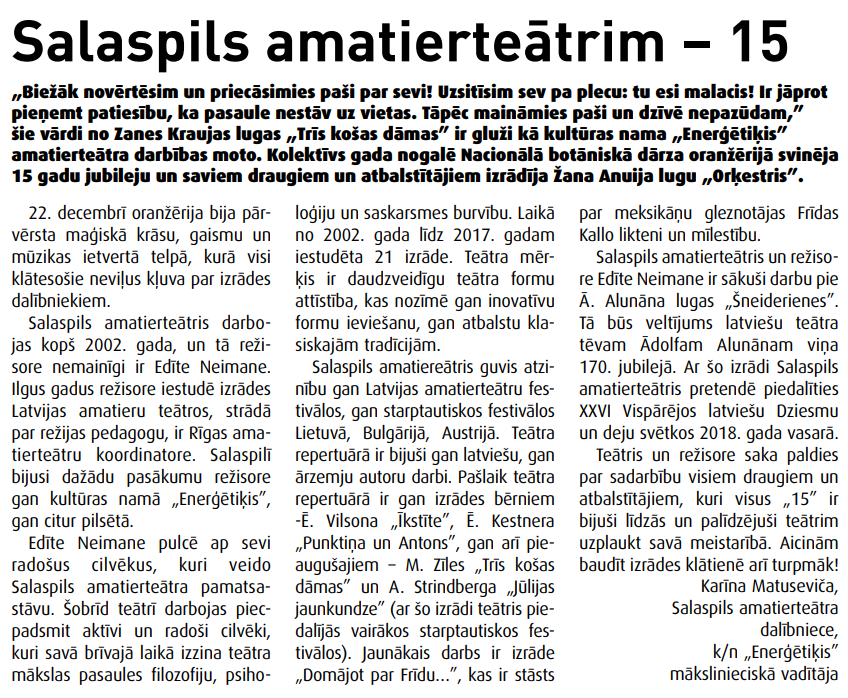 http://www.salaspils.lv/images/SalaspilsVestis_05.01.2018_FINAL.pdf
Salaspils Vēstis. - Nr.1 (2018, 5.janv.), 7.lpp.
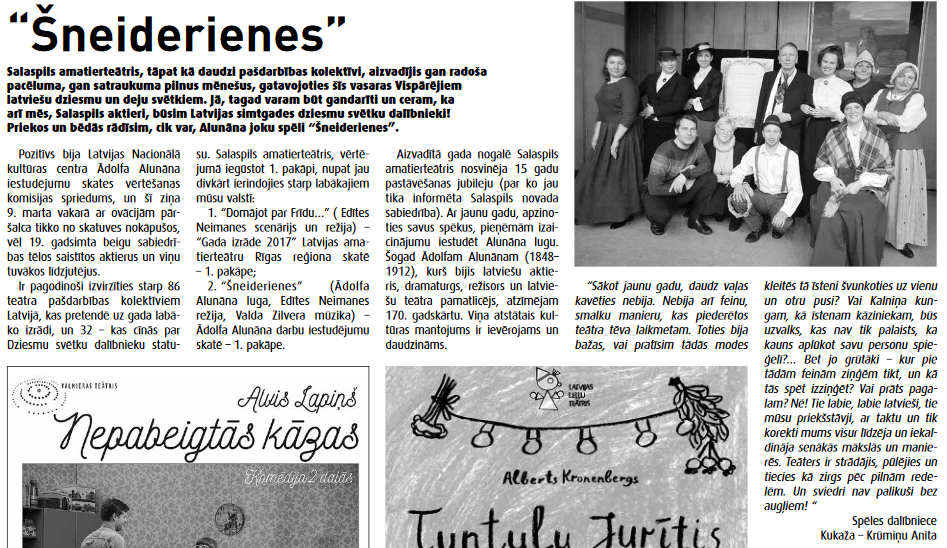 Salaspils Vēstis. - Nr.6 (2018, 16.marts), 7.lpp.
http://www.salaspils.lv/images/SalaspilsVestis_16.03.2018_FINAL.pdf
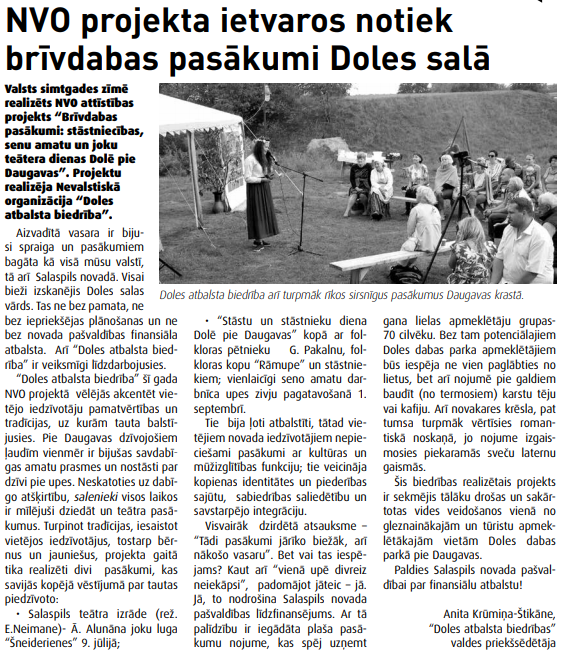 http://www.salaspils.lv/images/SalaspilsVestis_19.10.2018_FINAL.pdf
Salaspils Vēstis. - Nr.20 (2018, 19.okt.), 4.lpp.
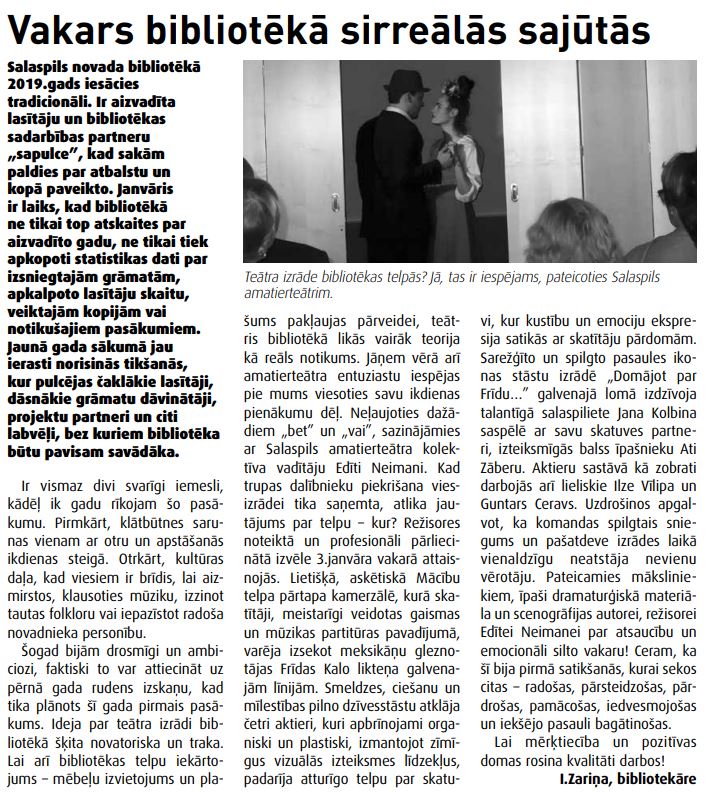 http://www.salaspils.lv/images/SalaspilsVestis_18.01.2019_final.pdf
Salaspils Vēstis. - Nr.2 (2019, 18.janvāris), 6.lpp.
Epizode no izrādes “Domājot par Frīdu…”
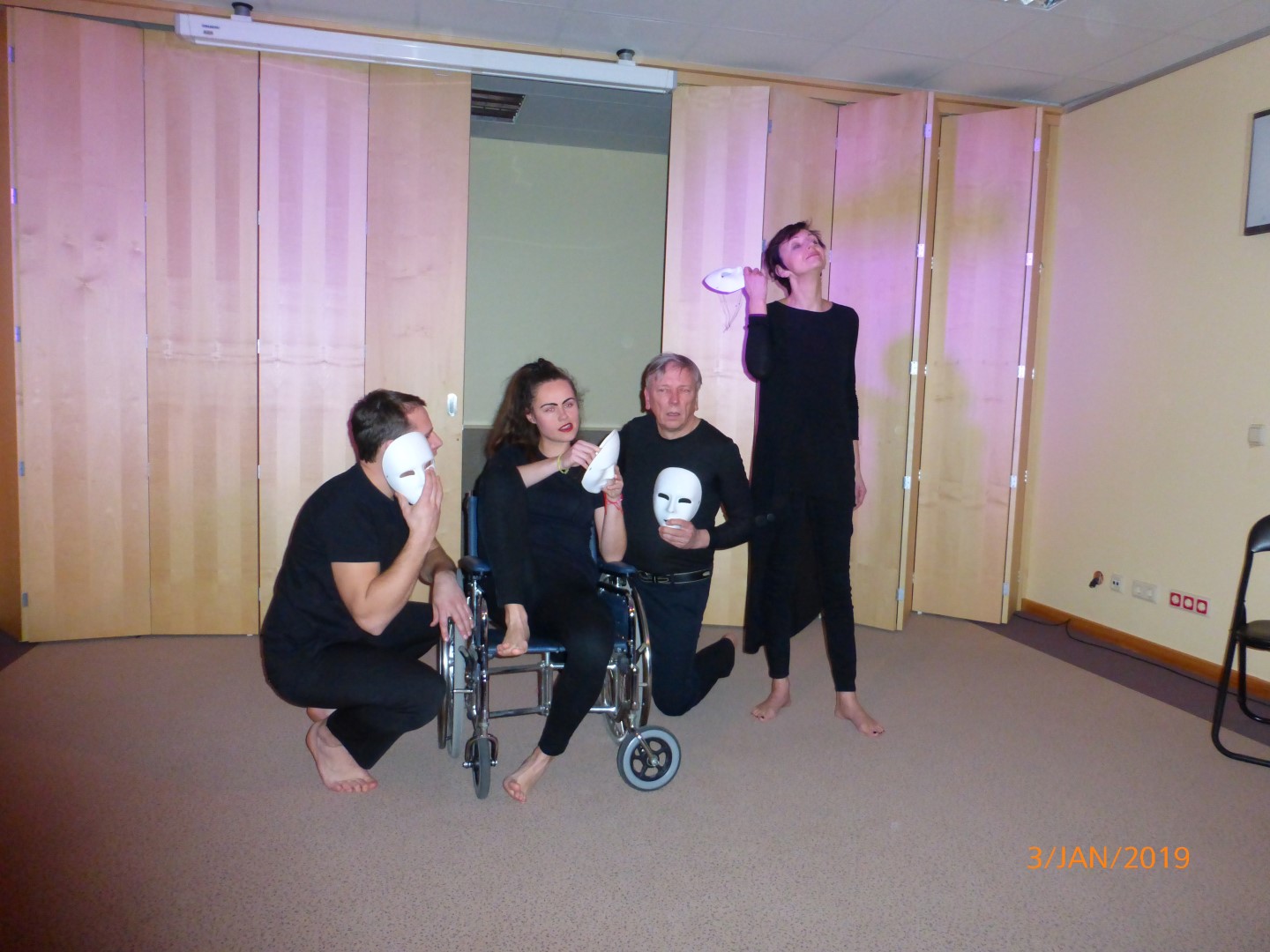 Foto A.Priedīte
Epizode no izrādes “Domājot par Frīdu…”
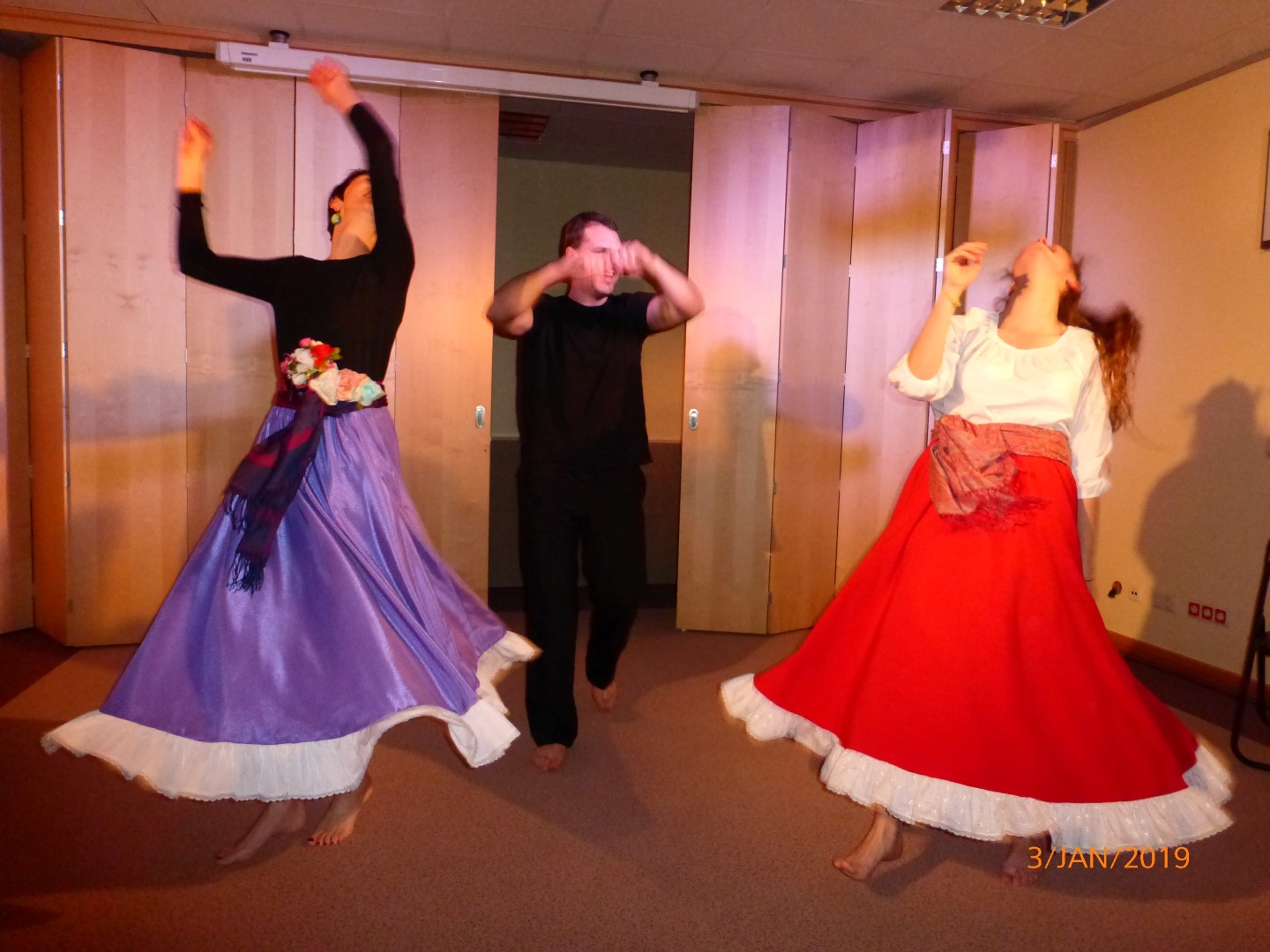 Foto A.Priedīte
Epizodes no izrādes “Domājot par Frīdu…”
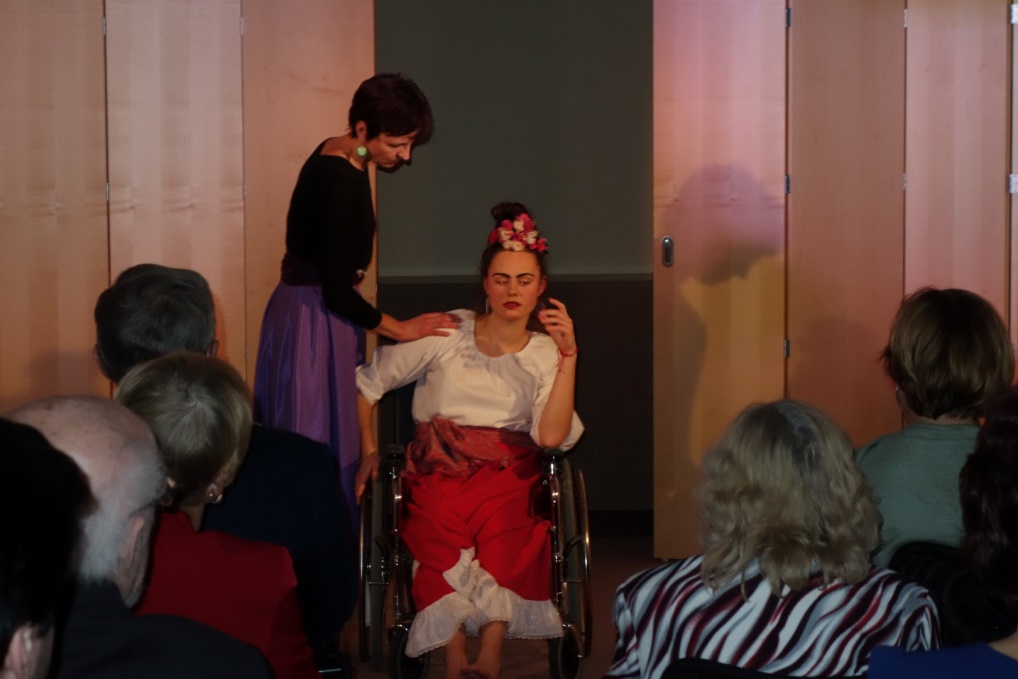 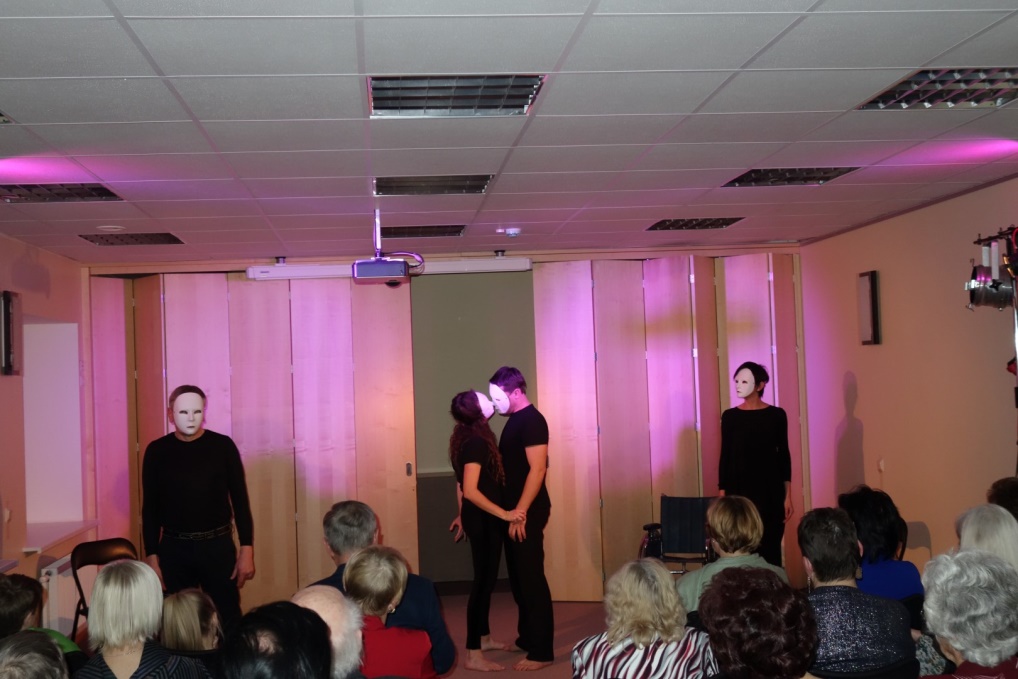 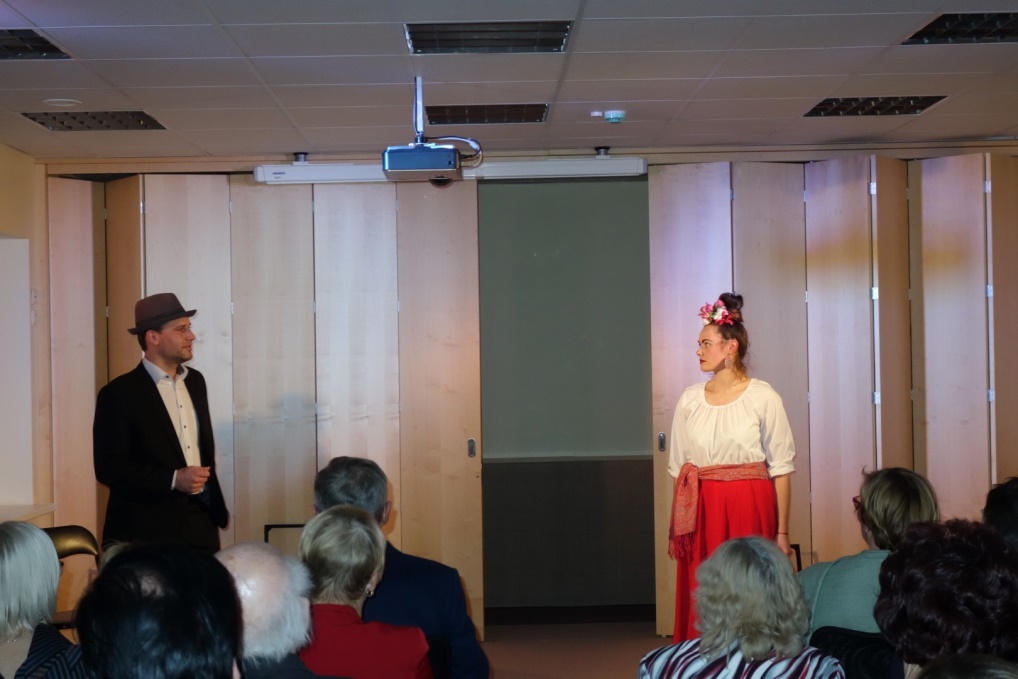 Foto A.Priedīte
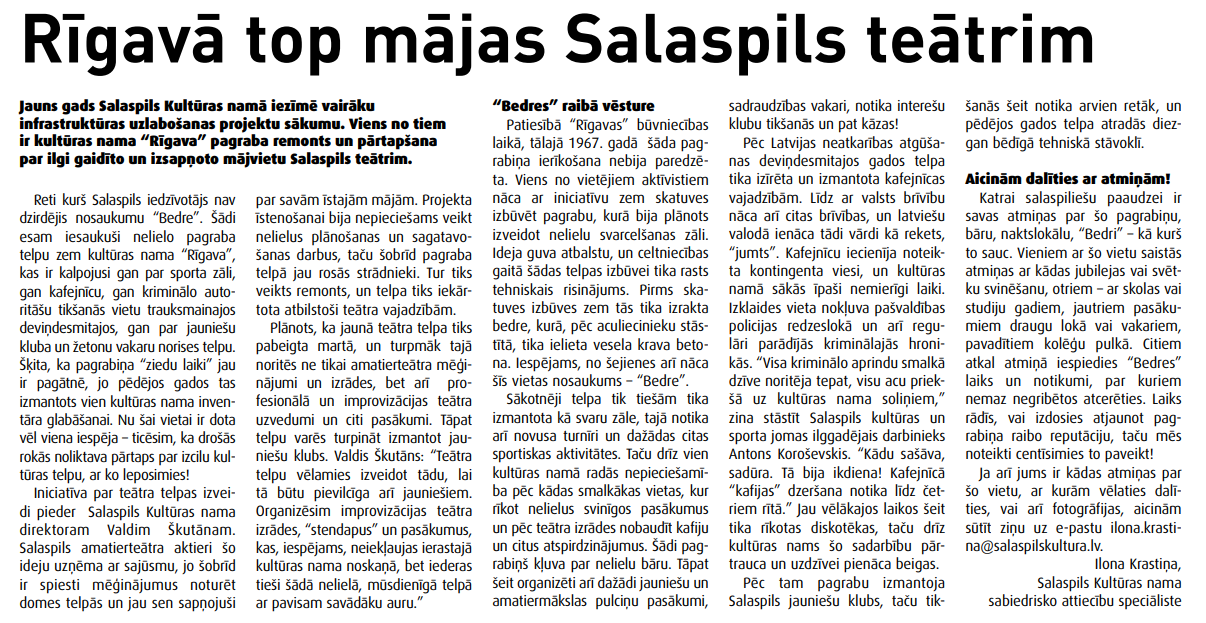 Salaspils Vēstis Nr.5 (2019, 1.marts), 6.lpp.
http://www.salaspils.lv/images/Salaspils_Vestis_nr_05.2019_FINAL.pdf
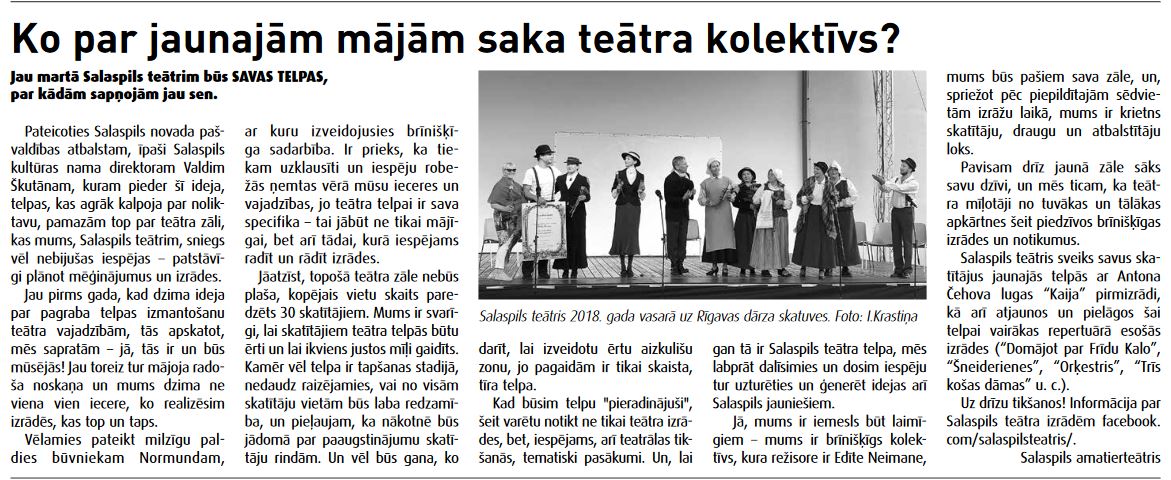 Salaspils Vēstis. - Nr.5 (2019, 1.marts), 6.lpp.
http://www.salaspils.lv/images/Salaspils_Vestis_nr_05.2019_FINAL.pdf
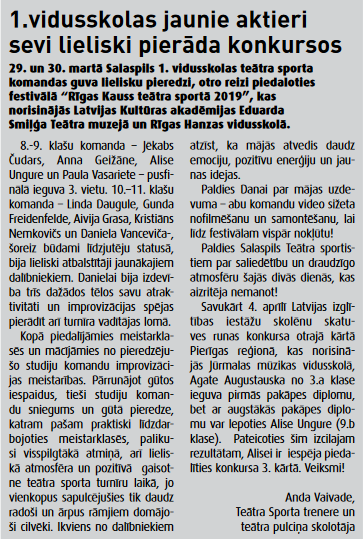 http://www.salaspils.lv/images/Salaspils_Vestis_nr_08.2019_FINAL.pdf
Salaspils Vēstis Nr.8 (2019, 19.aprīlis), 6.lpp.
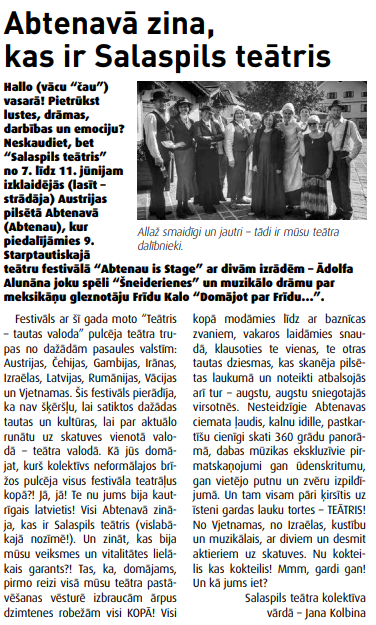 http://www.salaspils.lv/images/salaspils_vestis/2019/Salaspils_Vestis_nr_05.07.2019_FINAL.pdf
Salaspils Vēstis. - Nr.13 (2019, 5.jūlijs), 6.lpp.
Dalība festivālos
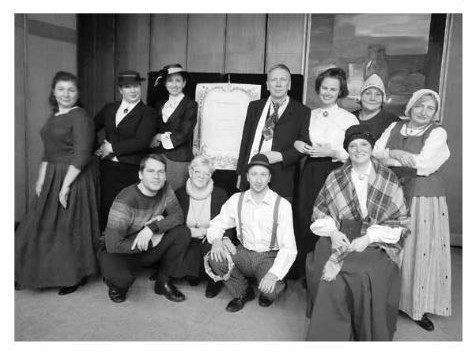 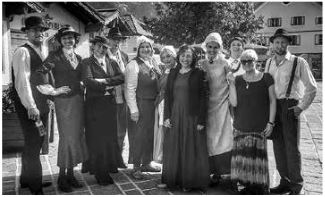 9. Starptautiskajā teātru festivālā Austrijas 
pilsētā Abtenavā (Abtenau), 2019.g.jūnijs
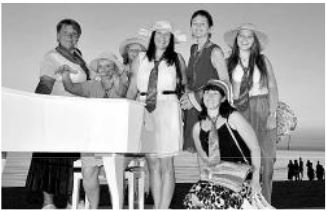 Ar Ādolfa Alunāna joku spēli “Šneiderienes” 
Vispārējos XXVI latviešu dziesmu un XVI deju svētkos, 2018.g.vasara
XIII Latvijas Amatierteātru salidojumā Ventspilī, 2014.g.jūlijs